УЧЕБНЫЙ ЦЕНТР ПАО «САРАТОВНЕФТЕПРОДУКТ»
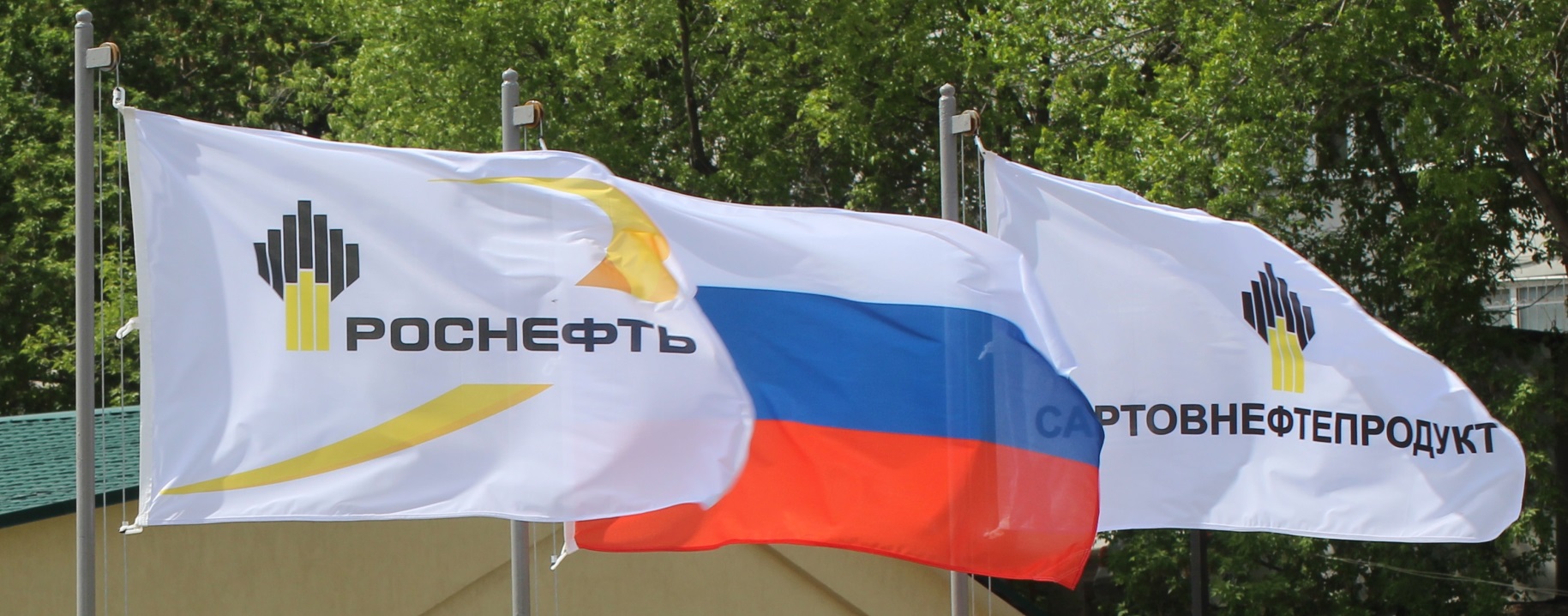 МАТЕРИАЛЬНО-ТЕХНИЧЕСКАЯ БАЗА
ПРОФЕССИОНАЛЬНОЕ ОБУЧЕНИЕ
ОПЕРАТОР ЗАПРАВОЧНЫХ СТАНЦИЙ
ТЕХНИЧЕСКИЙ БЛОК
Безопасность на АЗК/АЗС
Устройство АЗК/АЗС
Метрология и прием топлива
Кассовые дисциплины
БЛОК ОБСЛУЖИВАНИЯ
Сервисное обслуживание
Стандарты работы
Работа с трудным клиентом 
Промо на АЗК/АЗС
Мерчендайзинг
2
ОСНОВНЫЕ СВЕДЕНИЯ
Общая площадь Учебного центра -178 кв.м.
Учебная аудитория
Учебная площадка 
Комната приема пищи
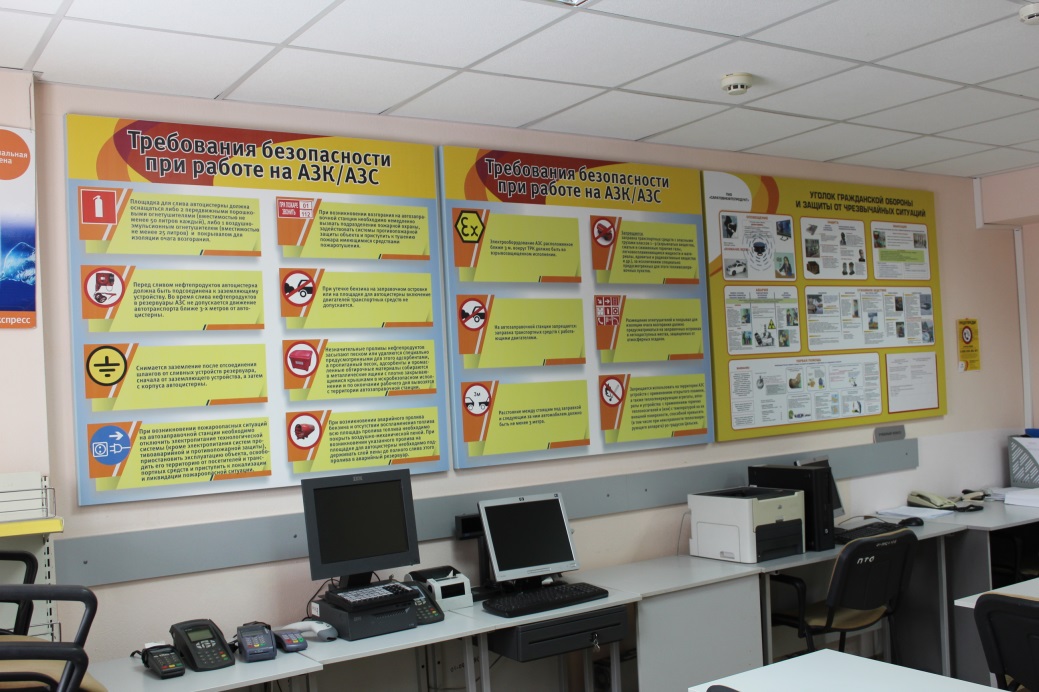 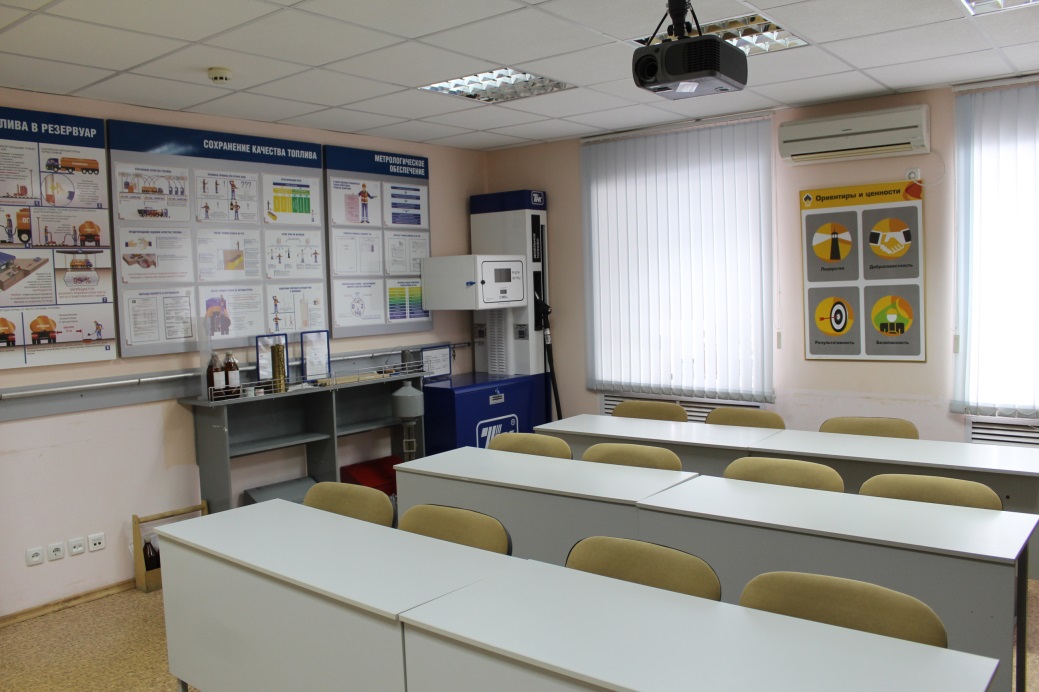 3
САНИТАРНО-ТЕХНИЧЕСКИЕ УСЛОВИЯ
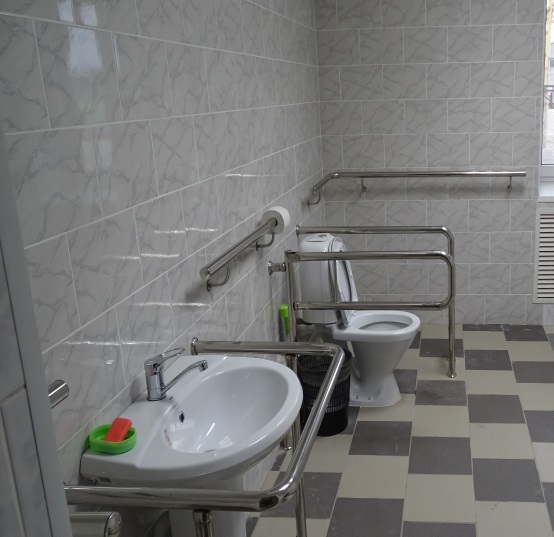 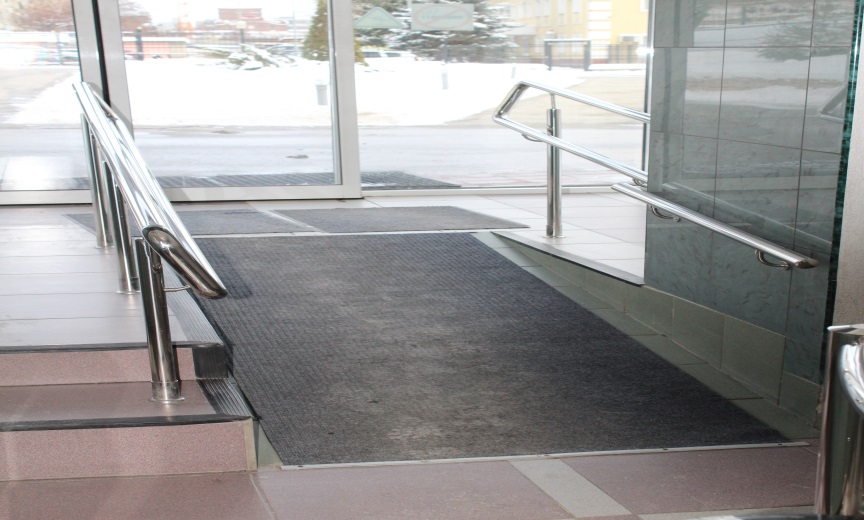 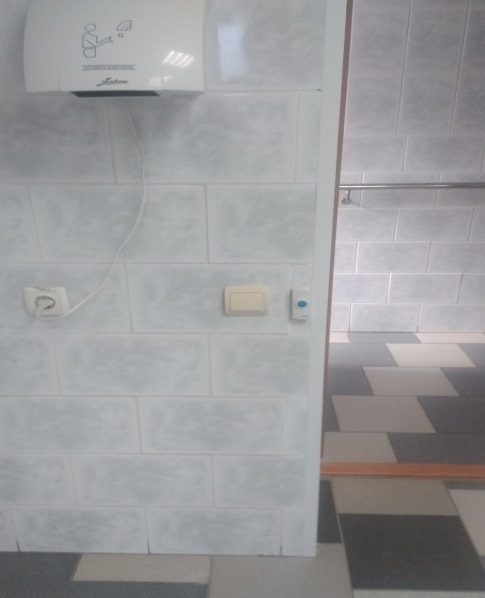 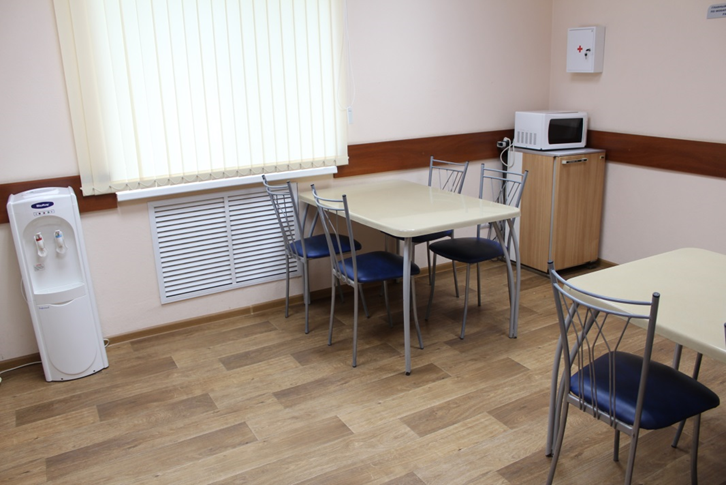 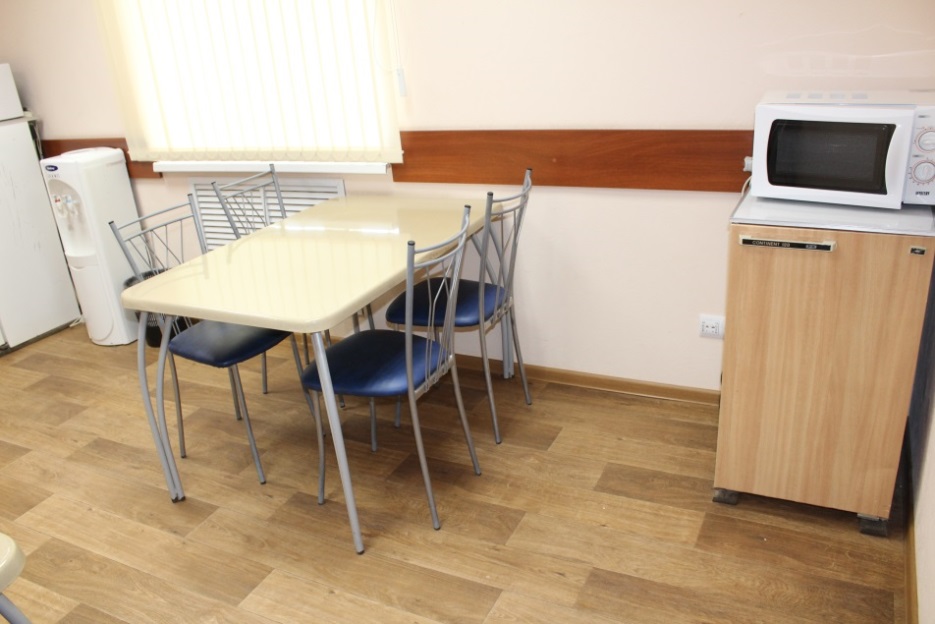 4
МЕТОДИЧЕСКОЕ И ТЕХНИЧЕСКОЕ ОСНАЩЕНИЕ
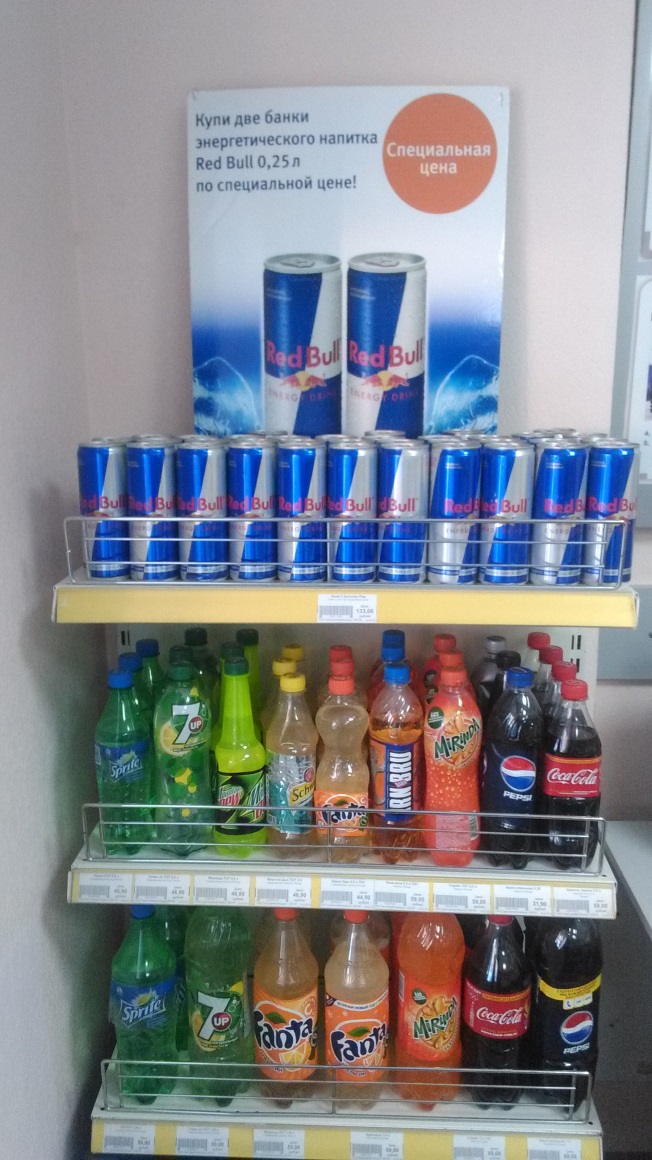 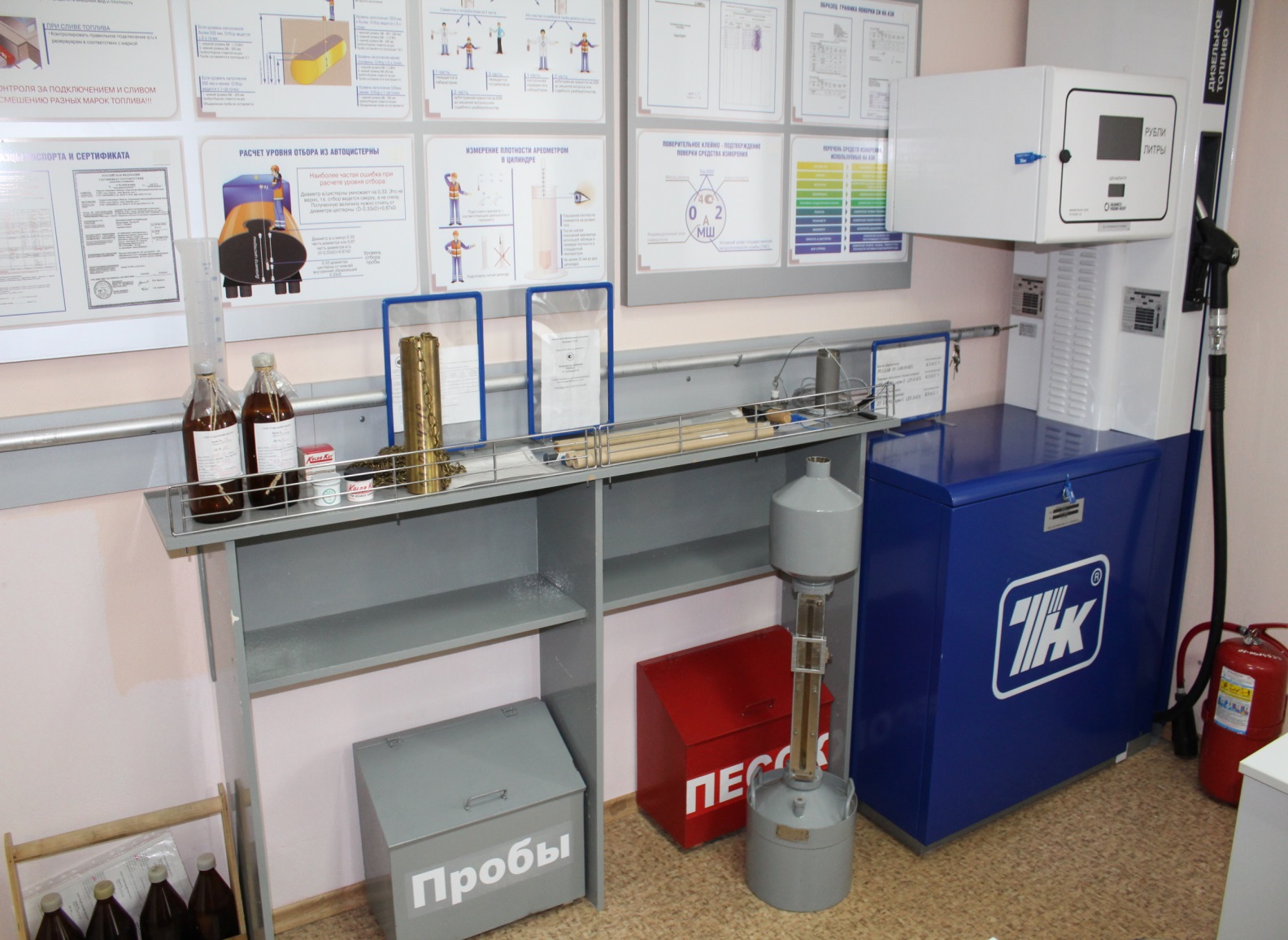 5
УЧЕБНО-МЕТОДИЧЕСКОЕ И БИБЛИОТЕЧНОЕ ОСНАЩЕНИЕ
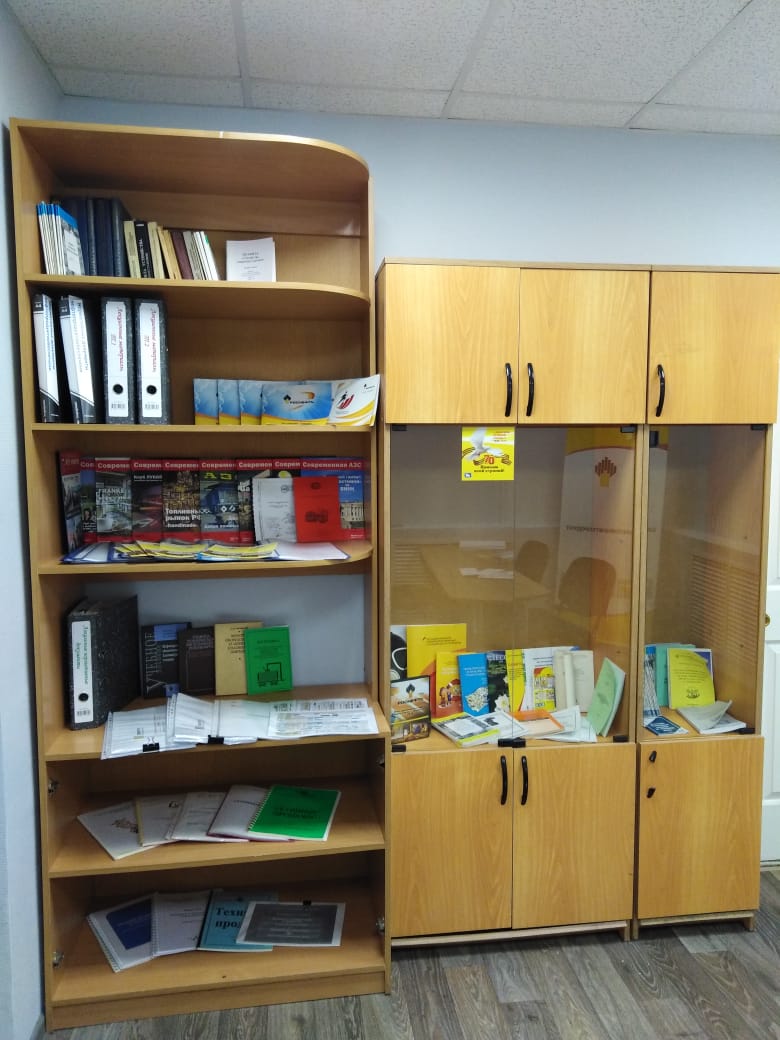 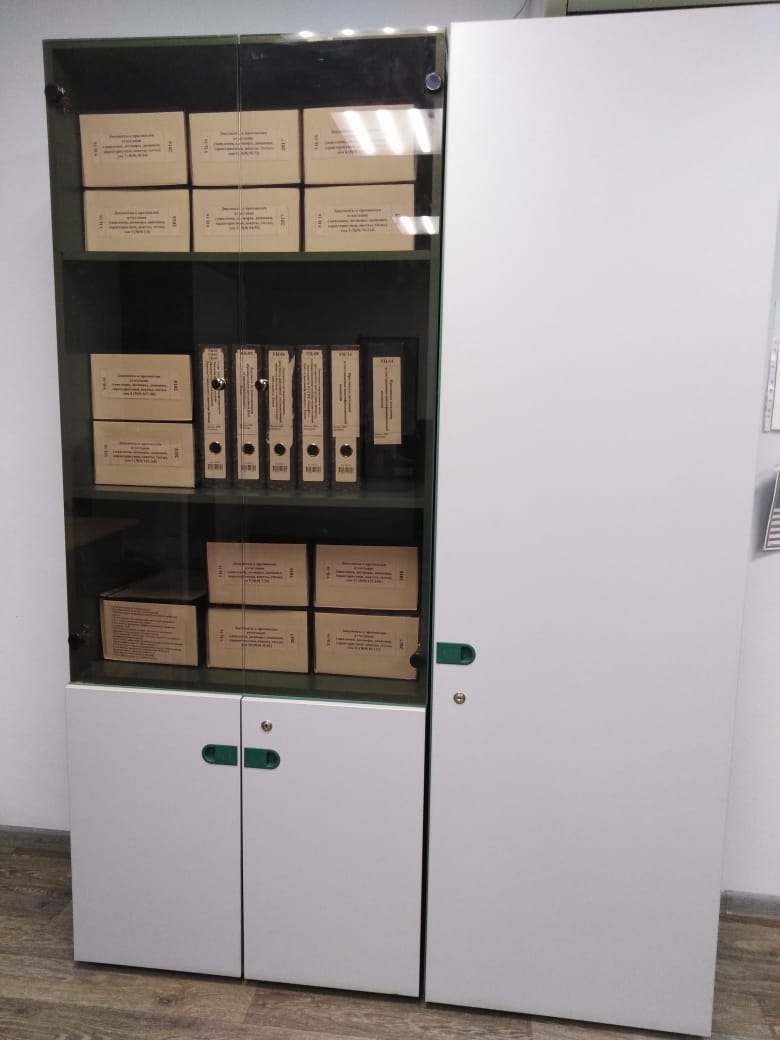 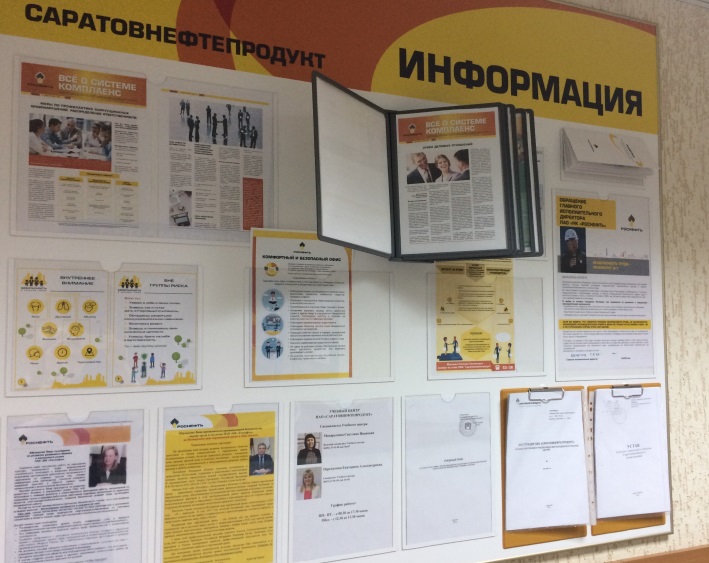 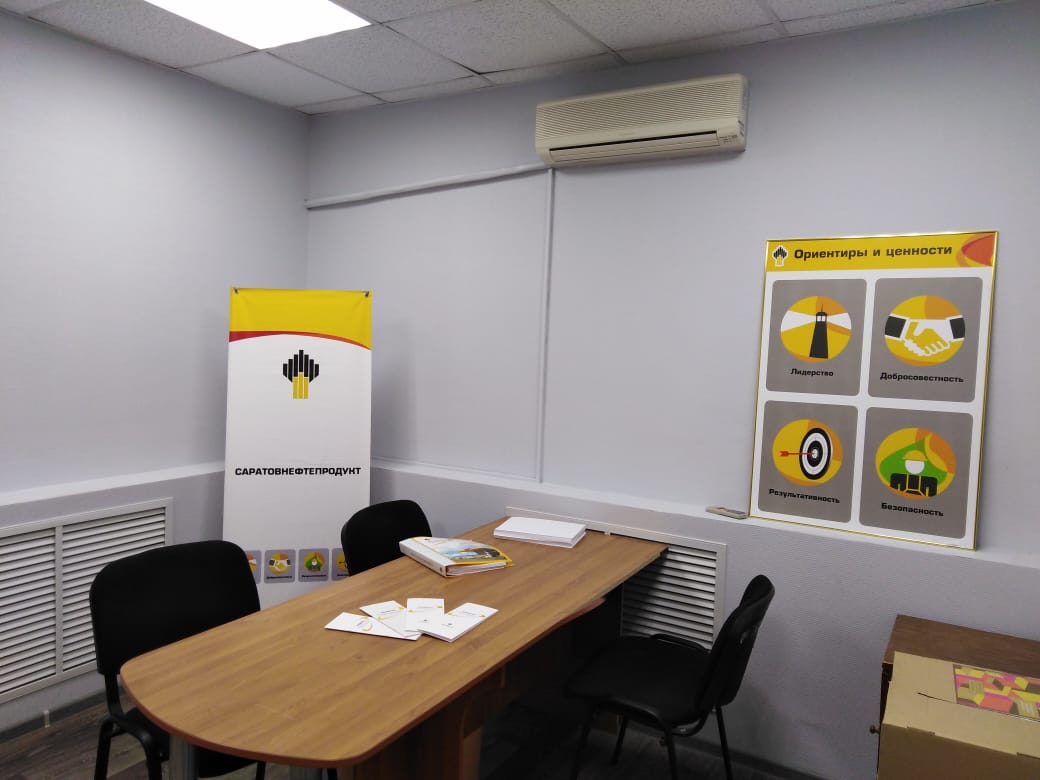 6
УЧЕБНАЯ АУДИТОРИЯ
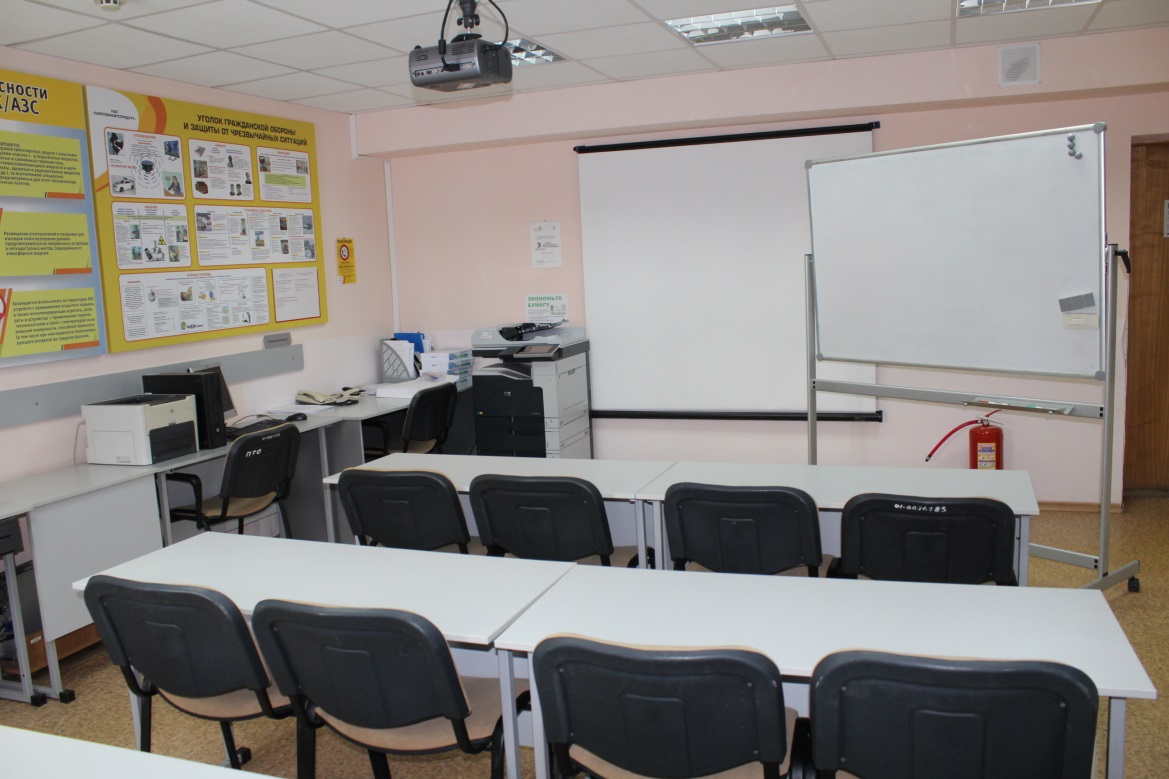 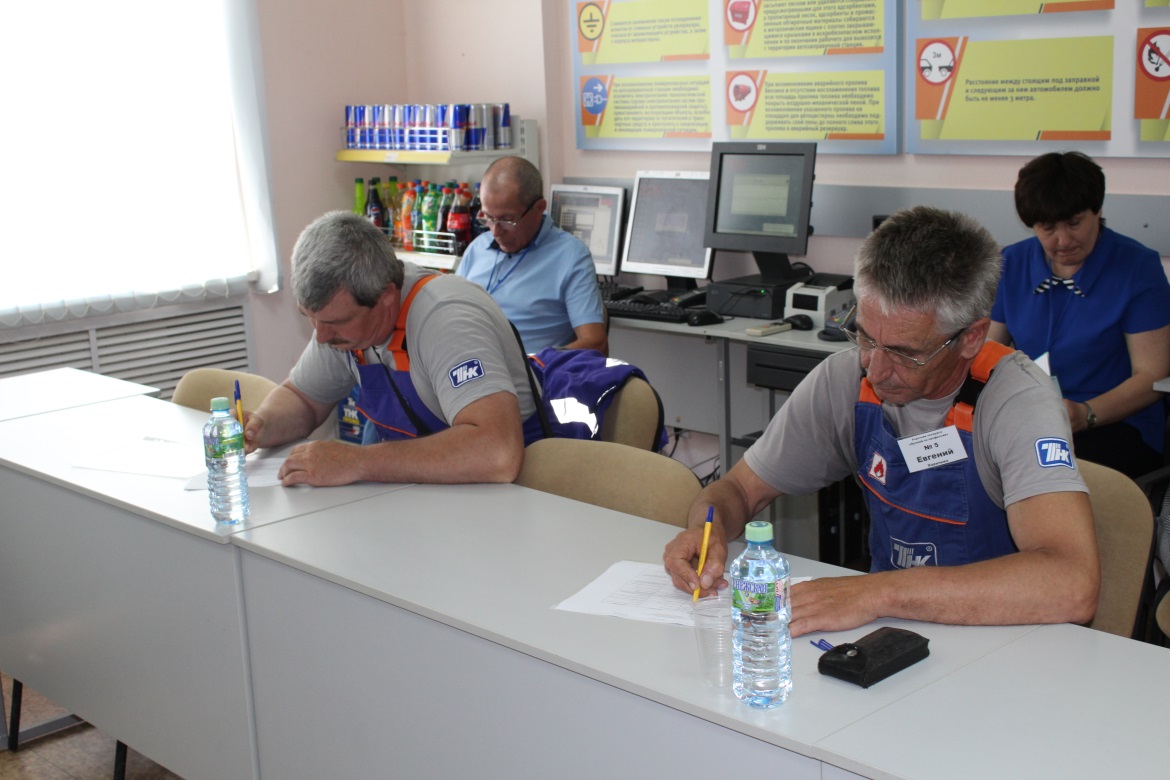 7
УЧЕБНАЯ ПЛОЩАДКА
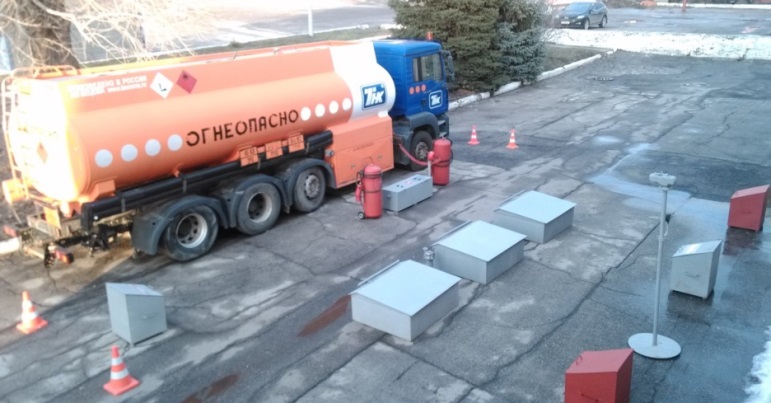 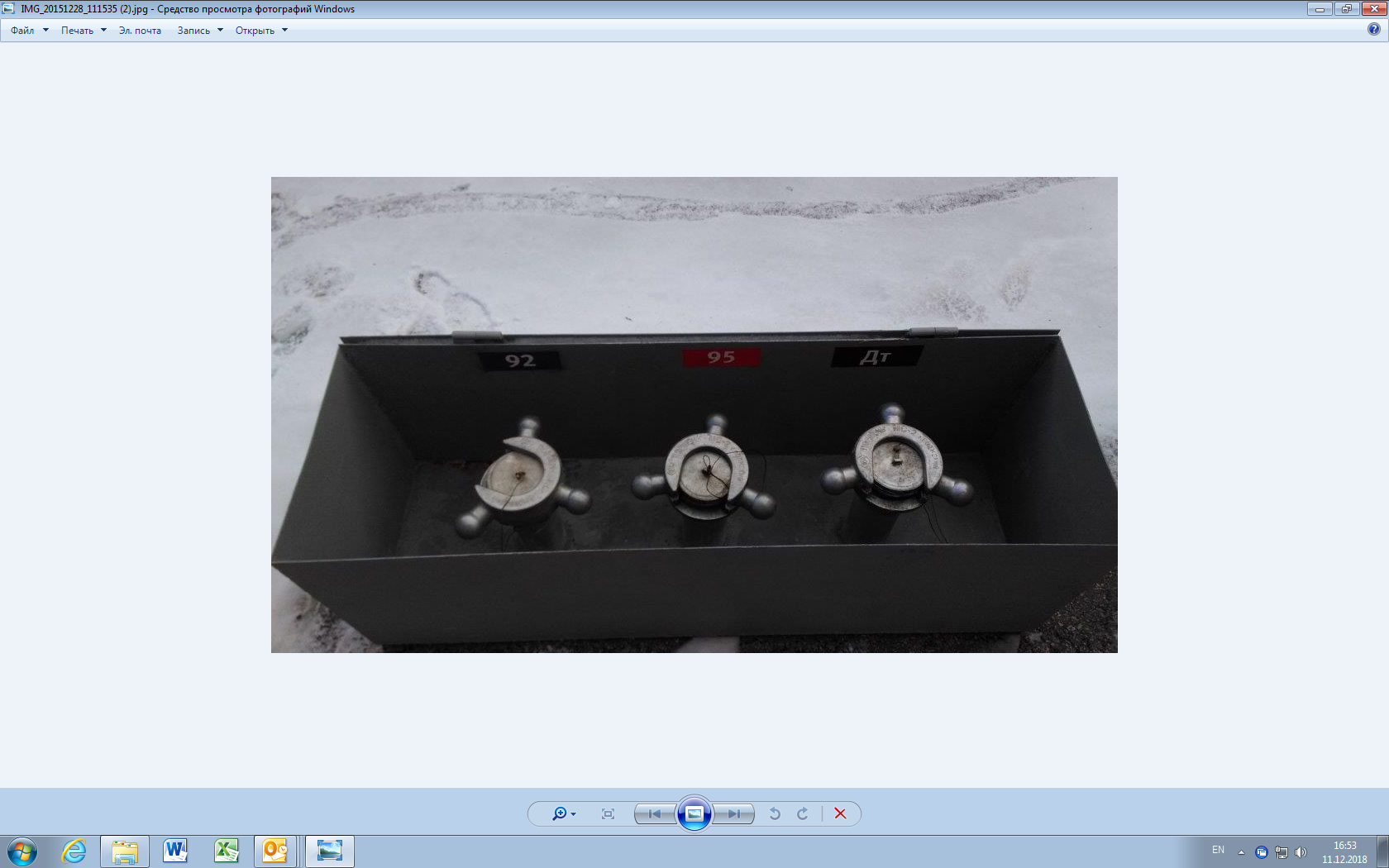 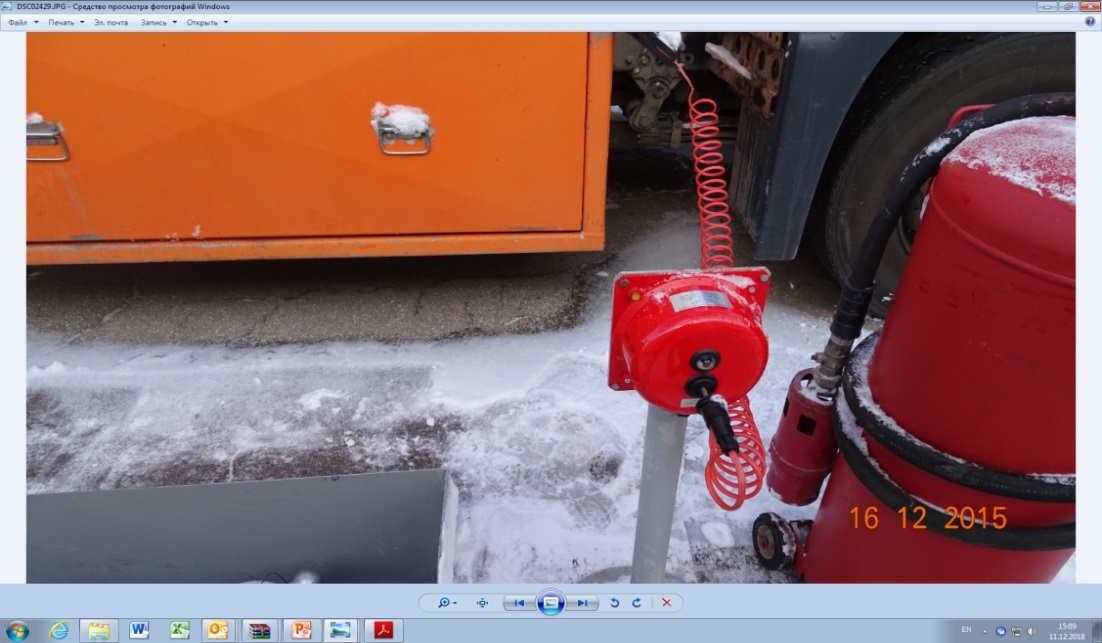 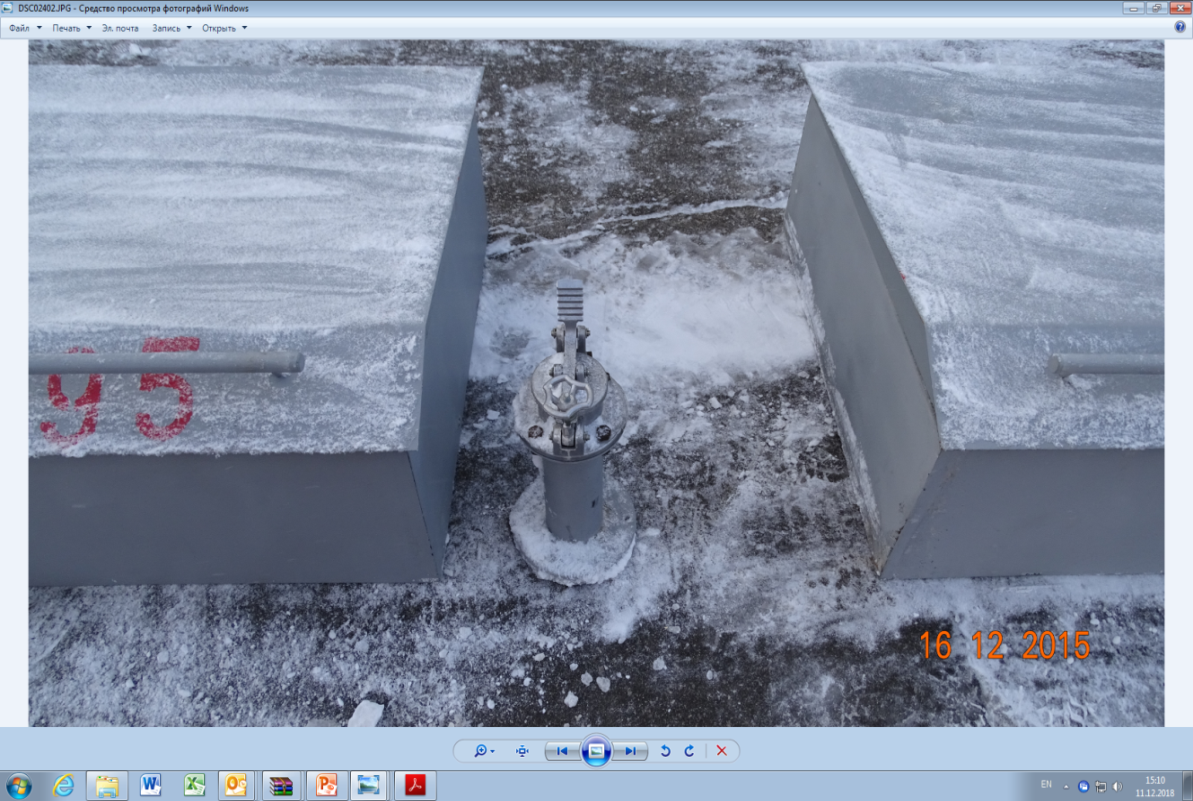 8